ARAŞTIRMA PROJESİ GELİŞTİRMEK
Hazırlayan: Prof.Dr.Çiler Dursun
21.02.2014- A.Ü. İlef
cdursun@ankara.edu.tr
1
A.Ü. Lisansüstü Tez Proje Desteği Başvurusu Hazırlık Atölyesi * Prof.Dr.Çiler Dursun
Araştırma Nedir?
Henüz araştırılmamış bir alanda yeni bir bilgi ortaya koymak  yada 
Çalışılmış bir alanında farklı bileşenler, öğeler, parametrelerden hareketle varolan bilgi repertuvarını genişletmek, ya da
Yeni bir çalışma yöntemi geliştirmek ya da
Kuramsal bir düşünceyi pratiğe geçirmek ya da
Belirli bir alanda o güne kadarki bilgi birikimini gözden geçirmek amaçlarından herhangi birine yönelik olarak araştırmacının çeşitli analitik araçlar ve prosedürler çerçevesinde ve programlı biçimde çalışmasıdır
2
A.Ü. Lisansüstü Tez Proje Desteği Başvurusu Hazırlık Atölyesi * Prof.Dr.Çiler Dursun
Araştırma Projesi Nedir?
Araştırmacının çeşitli analitik araçlardan yararlanarak, yapılanmış veya yeni gelişen prosedürler çerçevesinde bilgi çalışmasına yönelik ve programlı bir tasarımdır.
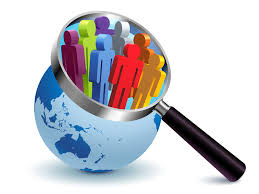 3
A.Ü. Lisansüstü Tez Proje Desteği Başvurusu Hazırlık Atölyesi * Prof.Dr.Çiler Dursun
Araştırma Proje Metninin Amacı Nedir?
Çalışmanın amacı, rasyoneli, süreci ve beklenen sonuçları hakkında başkalarını bilgilendirmektir.

İnandırmak, ikna etmektir. 

Araştırmacıyı bir projeye bağlar, adanmayı sağlar.
4
A.Ü. Lisansüstü Tez Proje Desteği Başvurusu Hazırlık Atölyesi * Prof.Dr.Çiler Dursun
Araştırma Tasarımının Aşamaları
Araştırma sorusunun netleştirilmesi
Literatür taraması
Araştırmanın amacının ortaya konulması
Araştırılacak konuya özel soruların sorulması
Veri toplama
Verilerin analizi ve yorumlanması
Araştırmanın raporlanması
Bulguların dağıtılması, paylaşılması
Bu aşamaları sırası sabit ve değişmez olarak görmekten çok, esnek bir yapılanmışlık olarak görmek gerekir.
5
A.Ü. Lisansüstü Tez Proje Desteği Başvurusu Hazırlık Atölyesi * Prof.Dr.Çiler Dursun
Sosyal Bilim Araştırmalarında Paradigma Dönüşümü
Paradigma: Araştırmacının konuyu nasıl çalışacağını belirleyen soyut inanç sistemleri


Sosyal bilim çalışmalarında yorumlayıcılığa ve eleştirele dönüş, araştırmanın nasıl tasarımlanacağını etkilemektedir.
6
A.Ü. Lisansüstü Tez Proje Desteği Başvurusu Hazırlık Atölyesi * Prof.Dr.Çiler Dursun
Yorumlayıcı ve eleştirel sosyal bilimde
Bu dönüşün öğeleri:
Gerçeklik değil gerçeklikler vardır: bunlar biricik,  çoğul, yerel olgulardır
Araştırma, insan eylemlerinin ,dürtülerinin ve hissiyatının derin bir kavrayışını elde etmeye yöneliktir
Araştırmacılar, yöntemsel araçlar kullanmaktan çok kendileri araçtırlar: araştırmacı ile çalıştığı şey arasında temel bir karşılıklı bağımlılık vardır. 
Araştırmacının ortaya koyduğu bilgiyle ilgili iddiası kısmi ve kaçınılmaz olarak konumlanmıştır
Başarılı açıklamalar geliştirebilmesi için araştırmacının o sorunun ait olduğu bağlama ilişkin pratiklere ve anlamlara aşina olması gereklidir. 
Toplumsal aktörlerin öznel deneyimlerini onların edimlerinin anlamını açıklarken alıkoymalıdır. 
Açıklayıcı bilgi kadar anlamaya yönelik bilgi de önemlidir. Her ikisi birlikte olguyu gittikçe genişletir.
7
A.Ü. Lisansüstü Tez Proje Desteği Başvurusu Hazırlık Atölyesi * Prof.Dr.Çiler Dursun
Proje Tasarımında Karşılığı: Konudan Önce Soru ve Sorunlar Gelir
Sorulacak araştırma soruları, araştırmacının kendi bağlamından kaynaklı olmalıdır. 
Projenin inandırıcılığı, sahiciliği buradan gelir
Sorular etrafında bir sorunun varlığı ortaya konmalıdır
Araştırmacının bağlamına uzak bir sorun alanı ise, araştırmacı önceki çalışmalardan hareketle bu bağlama yakınlaşmalı ve bu bağlamın sorun alanına kavramsal olarak yerleşmelidir.
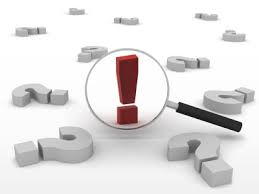 8
A.Ü. Lisansüstü Tez Proje Desteği Başvurusu Hazırlık Atölyesi * Prof.Dr.Çiler Dursun
Proje Tasarımı için Soru/Fikir Nereden Gelir?
Kişisel deneyim alanından
Kuramdan ve araştırma literatüründen
Toplumsal- güncel meselelerden
Fon bulmayı sağlayan öncelikli alanlardan
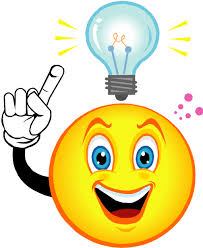 9
A.Ü. Lisansüstü Tez Proje Desteği Başvurusu Hazırlık Atölyesi * Prof.Dr.Çiler Dursun
Araştırmacının Kendisine Soracağı Sorular
Bunun senin için önemi nedir?
Bunu potansiyel bir araştırma konusu olarak neden düşündün?
Bu  fikirle ilgili hangi sorular geliştirilebilir? Literatürde neler var ve/veya neler yok?
10
A.Ü. Lisansüstü Tez Proje Desteği Başvurusu Hazırlık Atölyesi * Prof.Dr.Çiler Dursun
Tasarım Nedir?
Gelişebilecek pek çok olumsallığa dair bir planlamadır. 
Henüz araştırmacının karşılaşmadığı sorunlarla ilgili önceden verilen kararları planlamaktır. 
Nitel araştırmalar, stratejiler, taktikler ve tekniklerin zaman içinde geliştiği çerçevelerdir.
11
A.Ü. Lisansüstü Tez Proje Desteği Başvurusu Hazırlık Atölyesi * Prof.Dr.Çiler Dursun
Yöntemin Merkeziliği
Araştırma projesinde, saptanan sorunun çalışılabilirliğini yeğlenen yöntem belirler:
Çalışılabilir bir sorun alanı, yanlış yönteme dayandırıldığında çalışılamaz hale gelebilir
Çalışılması zor bir sorun alanı, sağlam bir  yönteme dayandırıldığında çalışılabilir hale gelir. 
Veri Toplama Yöntemleri:
1- Nicel yöntemler 
2- Nitel yöntemler 
3- Karma yöntemler
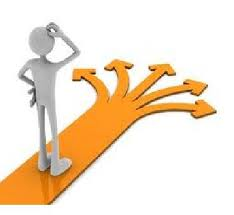 12
A.Ü. Lisansüstü Tez Proje Desteği Başvurusu Hazırlık Atölyesi * Prof.Dr.Çiler Dursun
Araştırma Tasarımını Yapmak
Meslektaşlarınıza, arkadaşlarınıza, tez danışmanınza, rehber/mentorlarınıza ve uzmanlara danışın, konuşun.
Literatüre hakim olun. 
Bu araştırmanın neden şimdi yapılması gerektiğini iyi temellendirin. 
Araştırmada neyin “yeni” olduğunu öne çıkarın.
Araştırma sonuçlarından neyin nasıl “yarar” sağlayacağını görünür kılın.
İyi bir araştırma ekibi oluşturun ve araştırma ölçeği ile uygun olsun (ne çok büyük ne çok küçük ekip)
13
A.Ü. Lisansüstü Tez Proje Desteği Başvurusu Hazırlık Atölyesi * Prof.Dr.Çiler Dursun
Varolan Araştırmalar Arasında Konumlanmak: Literatür Taraması
Literatür taraması “ben bu konuyu/alanı çok iyi biliyorum”u kanıtlamak için değildir.
Bu alanda hala gidilecek yol olduğunu ve o yolun katedilmesi gerektiğini güçlü bir biçimde gösterebilmek, ikna edebilmek içindir. 
Literatüre hakim olmayan bir proje metni, önerilen çalışmanın değeri ve yeri konusunda kuşkuya düşebilir. 

.
14
A.Ü. Lisansüstü Tez Proje Desteği Başvurusu Hazırlık Atölyesi * Prof.Dr.Çiler Dursun
Araştırmanın Uygulama Protokolleri Önemlidir
İşbirliği ile çalışılacak taraflar ayırt edilir
Ortaya çıkabilecek sorunları öngörerek çözüm üretmeyi sağlar
Araştırmaya konu olan insanların rızalarının kazanılması gerekir (Etik kurul belgesi)
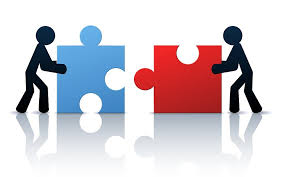 15
A.Ü. Lisansüstü Tez Proje Desteği Başvurusu Hazırlık Atölyesi * Prof.Dr.Çiler Dursun
Lojistik
Araştırma kaynaklarının yönetimiyle ilgilidir.
Bilgisayar  ve diğer teknolojik araçlar
Çalışacak personel
Seyahat giderleri
Yayım (dissemination) giderleri
Kitap giderleri
Kırtasiye giderler

Kaynakların tamamını kullanmak projenin iyi  yürütüldüğünü gösterir.
16
A.Ü. Lisansüstü Tez Proje Desteği Başvurusu Hazırlık Atölyesi * Prof.Dr.Çiler Dursun
Çözümleme
Araştırma proje önerilerinde, derlenecek verilerin güvenilirlik ve geçerliliklerinin sağlanması önemlidir. 
Çözümlemenin örneklemi iyi gerekçelendirilmelidir: mantıklı, anlamlı ve yeterli bir örneklem
Veri toplama tekniğine dair ön hazırlıklar projede sunulmalıdır (geçici mülakat soruları, geçici anket soruları, geçici odak grup soruları vb..)
17
A.Ü. Lisansüstü Tez Proje Desteği Başvurusu Hazırlık Atölyesi * Prof.Dr.Çiler Dursun
Araştırma Takvimi
Öngörülen çalışma sürecini ifade eder.

Özellikle nitel araştırma yöntemleri ile çalışılıyorsa, ara raporlama tarihlerine işleri yetiştirebilmek için, öngörülemeyecek aksaklıkları da hesaba katarak, daha geniş süreler tanınmalıdır araştırmaya. 
Araştırma takviminin yakalanamamasından daha iyi sonuçlar verir geniş süre tanımak
18
A.Ü. Lisansüstü Tez Proje Desteği Başvurusu Hazırlık Atölyesi * Prof.Dr.Çiler Dursun
Risk Planı
Araştırmada hangi risklerin varolduğunu ya da ortaya çıkabileceğini öngörmekle ilgilidir.
Bu risklerin gerçekleşmesi sözkonusu olsa da, araştırmacı araştırmanın başarıyla sonuçlanma parametrelerini belirleyerek, projeyi başarısızlık hattından uzaklaştırmış olur.
19
A.Ü. Lisansüstü Tez Proje Desteği Başvurusu Hazırlık Atölyesi * Prof.Dr.Çiler Dursun
Tezlerin Projelendirilmesi
Tez yapmak ile araştırma projesi yapmak arasında benzerlikler ve farklılıklar vardır:
Benzerlikler:
Yeni veya genişletilmiş bilgi üretimine yöneliktir.
Yapılanmış süreçlerdir
Ara ve son bitim tarihli işlerdir; zaman stresi yaratırlar

Farklar:
Araştırmacı tezde danışmana tabidir, araştırma projesinde daha çok kendi başınadır.
Tezde kaynak sıkıntısı tezin çerçevesini belirler; araştırma projesinde kaynak sıkıntısı yoktur.
Araştırmacıyı çalıştırır.
20
A.Ü. Lisansüstü Tez Proje Desteği Başvurusu Hazırlık Atölyesi * Prof.Dr.Çiler Dursun
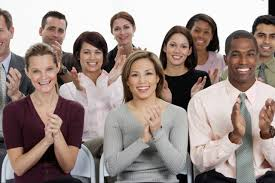 Teşekkürler
21
A.Ü. Lisansüstü Tez Proje Desteği Başvurusu Hazırlık Atölyesi * Prof.Dr.Çiler Dursun